Matemáticas 2°A
Profa: Brenda Lizbeth Rugerio Cortes.
Viernes 04 de febrero del 2022solución de la actividad 23
Contesta en tu cuaderno de acuerdo con los datos de la etiqueta de información nutrimental de la actividad inicial.
¿Cuántos kilogramos son una porción?   
1 porción es igual a 110 g 
110* 0.001 kg 
110/1000 kg.
b) ¿Cuántos gramos son una porción?
110g
c) ¿Cuántos gramos son dos porciones?
110g*2 = 220g
d) ¿Cuántos gramos son 2.5 porciones? 
110*2.5= 275g
e) ¿Cuántos gramos son 0.5 porciones? 
110*0.5 = 55g
f) ¿Cuántos gramos son 3.4 porciones? 
110*3.4 = 374 g
g) Observa que puedes resolver las preguntas de los incisos d, e y f efectuando multiplicaciones. ¿Por qué?  Porque obtuvimos el valor de una porción y se multiplica por las porciones que nos piden.





h) ¿Qué harías para expresar el resultado en kilogramos de las preguntas d, e y f?  ¿Qué procedimiento emplearías para efectuar las operaciones directamente y obtener el resultado en kilogramos? 
Multiplicamos por 0.001 o dividimos el resultado entre 1000. 
j) Describe un procedimiento para multiplicar 3.4 * 5.67
Se realiza la multiplicación sin puntos decimales y al final al resultado se le recorre el punto las veces que sea necesario de derecha a izquierda.
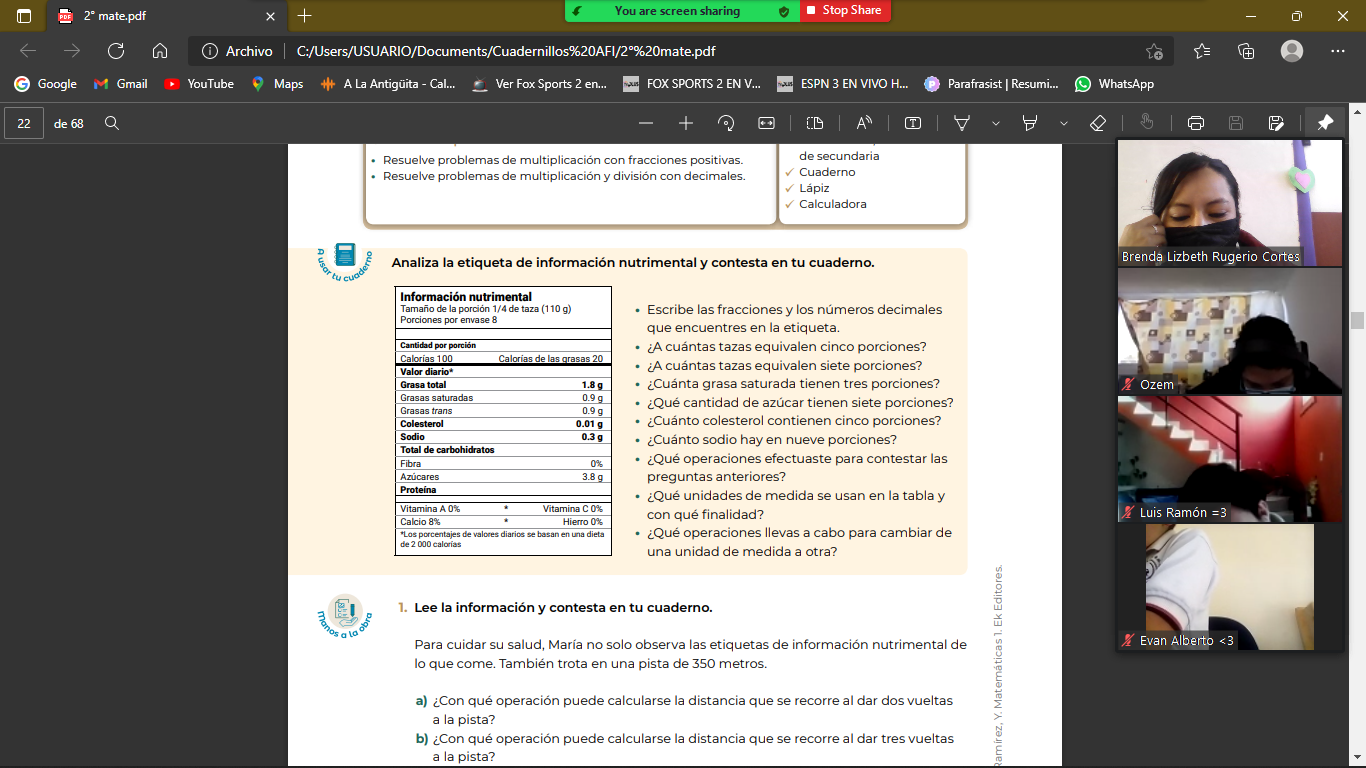 TAREA 20
Completa la tabla con los datos de la etiqueta de información nutrimental.
Hacer las operaciones en la libreta.
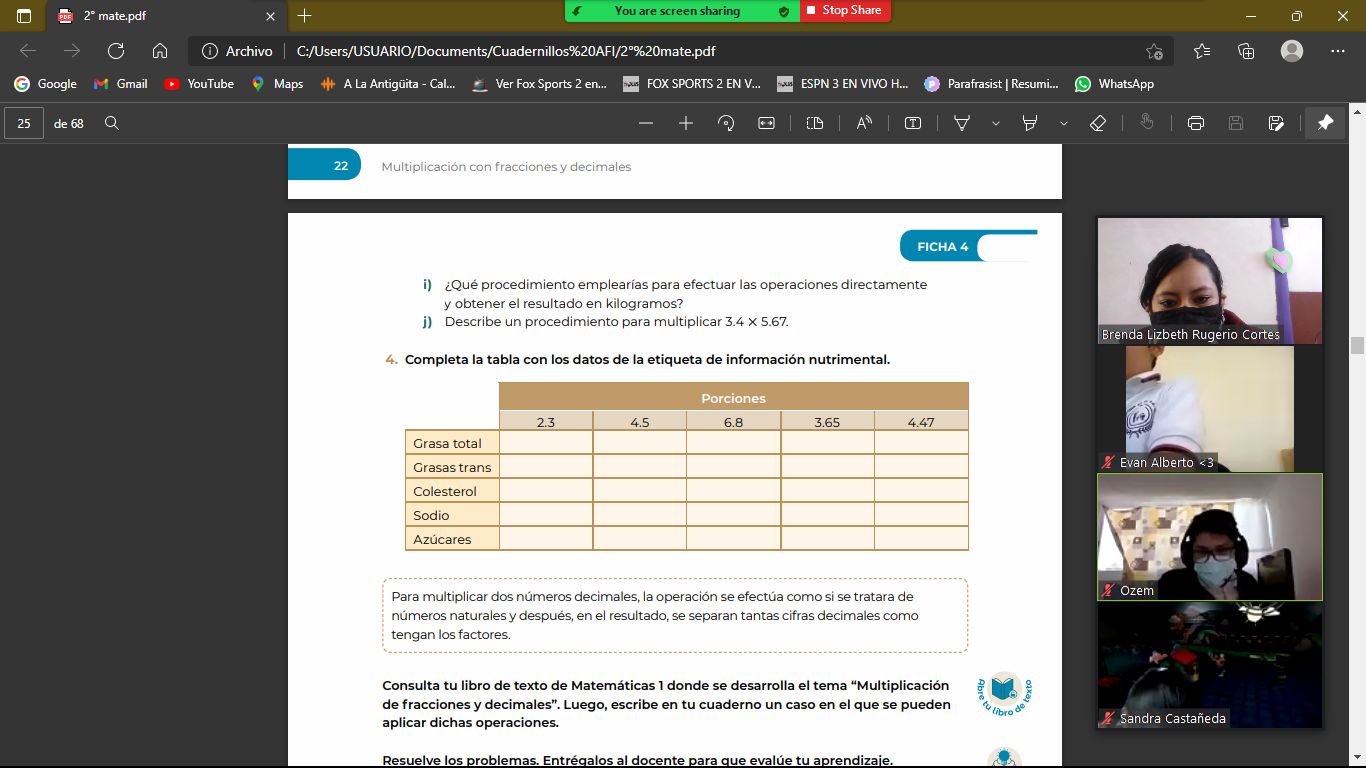 Tarea 21
a) Un carpintero está pintando una tabla de 5 6 de m de longitud. Si ya pintó dos terceras partes, ¿qué longitud ha pintado? 
b) Alejandra trabaja en una tienda y recibe $0.12 de comisión por cada peso que vende. Si hoy vendió $2345.50 ¿cuánto le corresponde de comisión?
c) En una carpintería tienen 23.5 kg de clavos. Si cada kilogramo se vende a $4.50, ¿cuánto obtendrán por la venta de todos los clavos?
d)¿Cómo determinas cuándo un problema puede resolverse con una multiplicación?

e)
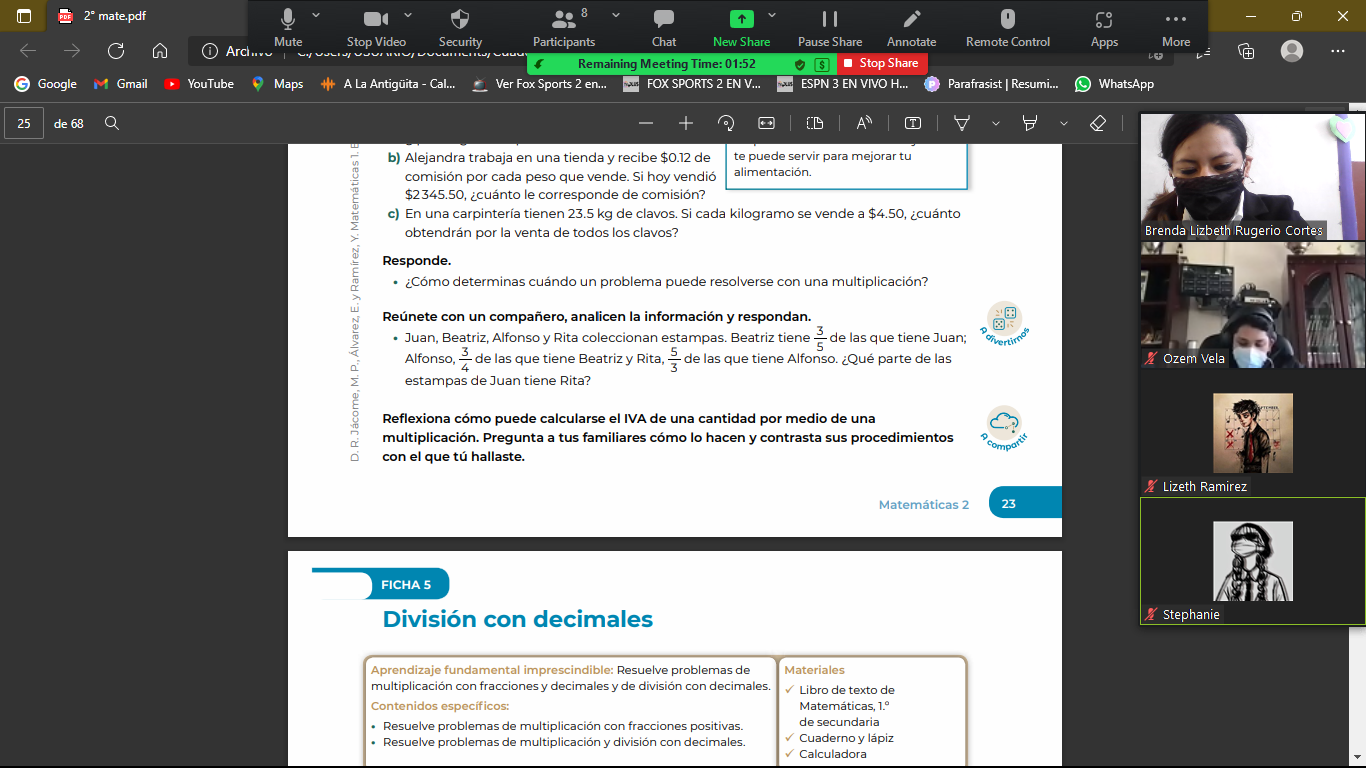